Hace 30 años, el hno. Homer Hailey preguntó:  “¿Por qué es que Dios no nos utiliza en nuestra época de la misma manera en que ÉL utilizó a hombres como Daniel, José, los profetas, y otros, para realizar cosas grandes?”
“Pienso que es porque no pensamos en cosas lo suficientemente grandes y no le pedimos a Dios cosas lo suficientemente grandes.  No hablo de milagros ni de sitios que cuestan  $1,000,000 dólares…hablo de pedirle a Dios que nos utilize de maneras más grandes para servirle.”
Lo que él dijo cambió mi manera de pensar, de enseñar, y de orar -- me afectó profundamente.

Me gustaría ampliar esa idea por estudiar algunos ejemplos bíblicos que muestran la verdad de lo que dijo el hermano Hailey.

Y pienso que hay una razón más … es que no pedimos  cosas lo suficientemente grandes de nosotros mismos.
Gén. 12:1-3 – Dios pidió mucho de Abraham.
Vete de tu tierra y de tu parentela, y de la casa de tu padre, a la tierra que te mostraré.  Y haré de ti una nación grande, y te bendeciré, y engrandeceré tu nombre, y serás bendición.  Bendeciré a los que te bendijeren, y a los que te maldijeren maldeciré; y serán benditas en ti todas las familias de la tierra.
Ester 4-5 - Mardoqueo pidió mucho de Ester, 
y ella de sí misma.
Amán conspiró con matar a todos los judíos.  Mardoqueo le pidió a Ester, la reina (judía), que le pidiera al rey que los salvara

Est 4:11 - cualquier hombre o mujer que entra en el patio interior para ver al rey, sin ser llamado, una sola ley hay respecto a él: ha de morir; salvo aquel a quien el rey extendiere el cetro de oro, el cual vivirá;
Ester 4-5 - Mardoqueo pidió mucho de Ester, 
y ella de sí misma.
4:14 - si callas absolutamente en este tiempo, respiro y liberación vendrá de alguna otra parte para los judíos; mas tú y la casa de tu padre pereceréis. ¿Y quién sabe si para esta hora has llegado al reino? 

4:16 - entraré a ver al rey, aunque no sea conforme a la ley; y si perezco, que perezca.
Neh. 1-2 - Nehemías pidió mucho de Dios y del rey
1:3 - El remanente, los que quedaron de la cautividad, allí en la provincia, están en gran mal y afrenta, y el muro de Jerusalén derribado, y sus puertas quemadas a fuego.

1:11 -  … concede ahora buen éxito a tu siervo, y dale gracia delante de aquel varón.
Neh. 1-2 - Nehemías pidió mucho de Dios y del rey
2:4-6 - Me dijo el rey: ¿Qué cosa pides? Entonces oré al Dios de los cielos, y dije al rey: Si le place al rey, y tu siervo ha hallado gracia delante de ti, envíame a Judá, a la ciudad de los sepulcros de mis padres, y la reedificaré.  Entonces el rey me dijo … ¿Cuánto durará tu viaje, y cuándo volverás?  Y agradó al rey enviarme, después que yo le señalé tiempo.
Marcos 16:15 - Jesús pidió mucho de Su pequeño grupo de apóstoles
“Id por todo el mundo y predicad el evangelio 
a toda criatura.”
Y en no más de 30 años,
lo lograron.
Jesús pide mucho de sus discípulos.
Mat 17:20 - De cierto os digo, que si tuviereis fe como un grano de mostaza, diréis a este monte:  Pásate de aquí allá, y se pasará; y nada os será imposible.

2 Cor 9:8-11 - Y poderoso es Dios para hacer que abunde en vosotros toda gracia, a fin de que, teniendo siempre en todas las cosas todo lo suficiente, abundéis para toda buena obra;…Y el que da semilla al que siembra, y pan al que come, proveerá y multiplicará vuestra sementera, y aumentará los frutos de vuestra justicia, para que estéis enriquecidos en todo para toda liberalidad, ….
Mat 17:20 - De cierto os digo, que si tuviereis fe como un grano de mostaza, diréis a este monte:  Pásate de aquí allá, y se pasará; y nada os será imposible.

2 Cor 9:8-11 - Y poderoso es Dios para hacer que abunde en vosotros toda gracia, a fin de que, teniendo siempre en todas las cosas todo lo suficiente, abundéis para toda buena obra;…Y el que da semilla al que siembra, y pan al que come, proveerá y multiplicará vuestra sementera, y aumentará los frutos de vuestra justicia, para que estéis enriquecidos en todo para toda liberalidad, ….
Jesús pide mucho de sus discípulos.
Mt 6:31-34 - No os afanéis, pues, diciendo: ¿Qué comeremos, o qué beberemos, o qué vesti remos?  Porque los gentiles buscan todas estas cosas; pero vuestro Padre celestial sabe que tenéis necesidad de todas estas cosas.  Mas buscad primeramente el reino de Dios y su justicia, y todas estas cosas os serán añadidas.  Así que, no os afanéis por el día de mañana, porque el día de mañana traerá su afán.
Jesús pide mucho de sus discípulos.
Mar 10:29-30 - …no hay ninguno que haya dejado casa, o hermanos, o hermanas, o padre, o madre, o mujer, o hijos, o tierras, por causa de mí y del evangelio, que no reciba cien veces más ahora en este tiempo casas, hermanos, hermanas, madres, hijos, y tierras, con persecuciones; y en el siglo venidero la vida eterna.

Lc 14:33 - Cualquiera de vosotros que no renuncia a todo lo que posee, no puede ser mi discípulo.
Jesús pide mucho de sus discípulos.
Luc 6:38 - Dad, y se os dará; medida buena, apretada, remecida y rebosando darán en vuestro regazo; porque con la misma medida con que medís, os volverán a medir
Jesús pide mucho de sus discípulos.
Sant 4:2-3 - Pero no tenéis lo que deseáis, porque no pedís.  Pedís, y no recibís, porque pedís mal, para gastar en vuestros deleites.

Quizás otra razón por la cual no pedimos ni recibimos es porque no creemos este pasaje fuerte:

Heb 1:14 - ¿No son todos ellos espíritus ministradores, enviados para servir por causa de los que heredarán la salvación?
¿Cuál es el punto?
¿Hacemos lo que Jesús pide:  pensando y pidiendo más allá de nuestros límites?
¡Son una fuerza de muchos cristianos!
¿Si muchos creyentes piensan y piden lo extraordinario,
qué tanto más podríamos realizar como siervos de Cristo?
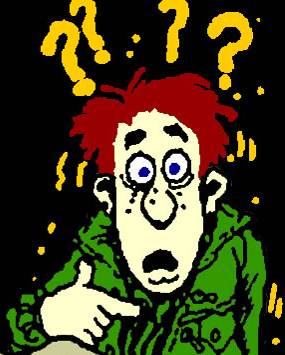 ¿Podemos creer que aquellas promesas se aplican a nosotros?
Es cierto que todas aquellas promesas son para ayudarnos y motivarnos a pedir mucho de nuestro Rey en Su servicio.
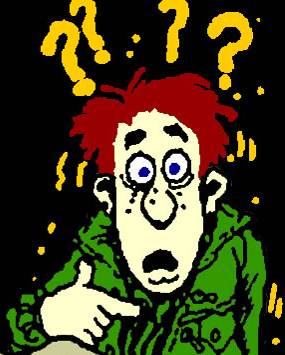 ¿Podemos creer que aquellas promesas se aplican a nosotros?
Jesús dijo: diréis a este monte:  Pásate … y se 
						   pasará;
				  Jesús dijo: buscad primeramente el reino de Dios 
				     y su justicia, y todas estas cosas os serán 
				     añadidas.
Jesus dijo: Dad, y se os dará; medida buena, apretada.
Sabemos que Dios es poderoso para hacer todas las cosas mucho más  abundantemente de lo que pedimos o entendemos
Debemos y podemos renunciar a todo lo que poseemos
El poder divino es para nosotros y actua en nosotros
Los ángeles de Dios están para ayudarnos
¿Qué pedimos de nuestro Padre?
¿Cuántas oportunidades maravillosas para servirle a Él no recibimos porque tenemos miedo de pedirle?  

¿Nuestro miedo y duda nos guían a no pedir? 

¿Es verdad que “por la fe andamos” con respecto a las 
   grandes promesas de Dios?
¿Qué pedimos de nuestro Padre?
Lo que debemos hacer:

Aceptar Sus promesas con confianza

Por la fe, pedirle según lo que El puede hacer, no según nuestras limitaciones y dudas

Darle la oportunidad de decir “Sí”

Dar a otros la misma oportunidad

Comprometernos a hacer lo que podamos hacer
¿Cuál es el punto?
¡Somos una fuerza de muchos cristianos!
¿Si muchos creyentes, por la fe, piensan y piden lo extra ordinario, nunca debieramos estar sorprendidos por lo que pase en nuestra vida.
¿Qué pedimos de nuestro Padre?
¿Pensamos y pedimos más allá de 
nuestros límites?
¿Pensamos en cosas los suficientemente grandes?
¿Pedimos a Dios cosas lo suficientemente  grandes?